A summary on Polarisation in Run-12for 255 geV
E.C. Aschenauer
presenting the work done by Alan, anders, Bill and Dima
255 GeV Results
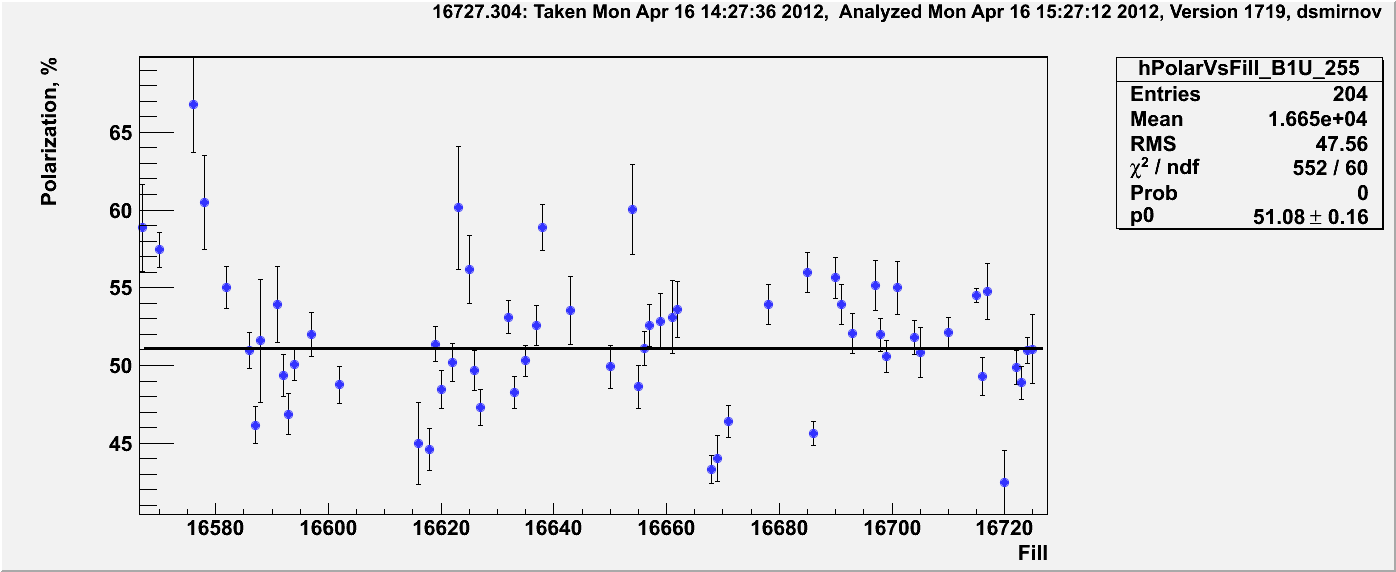 Blue-1
polarisation at flat top
Blue and Yellow
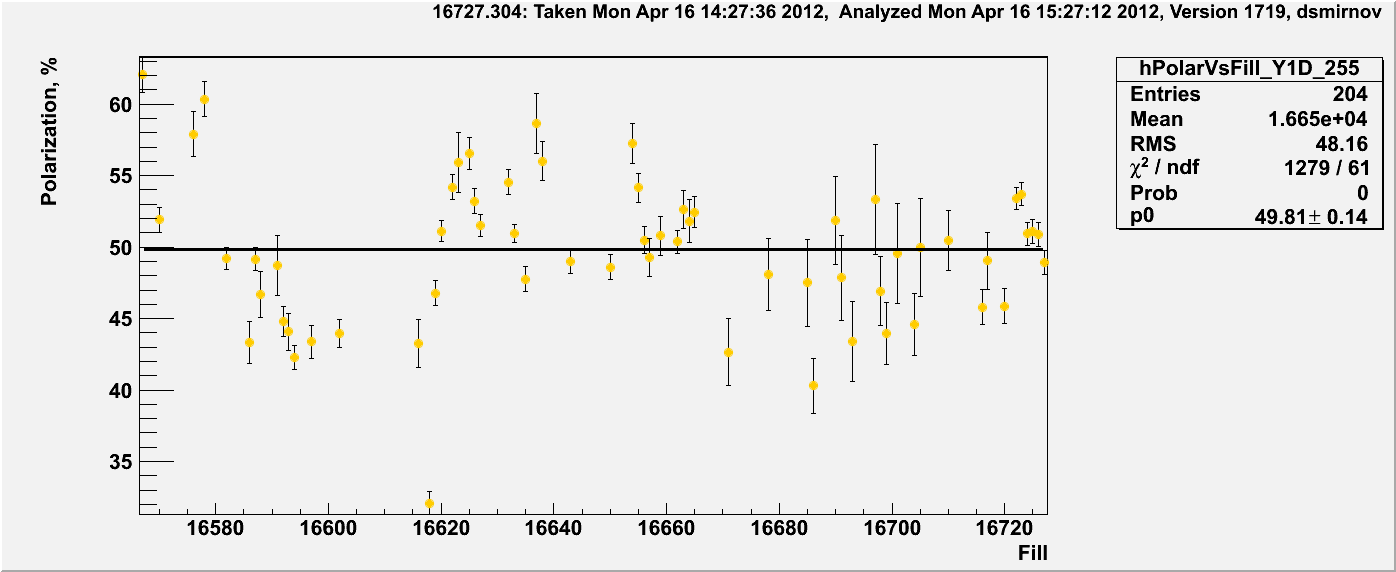 H-Jet
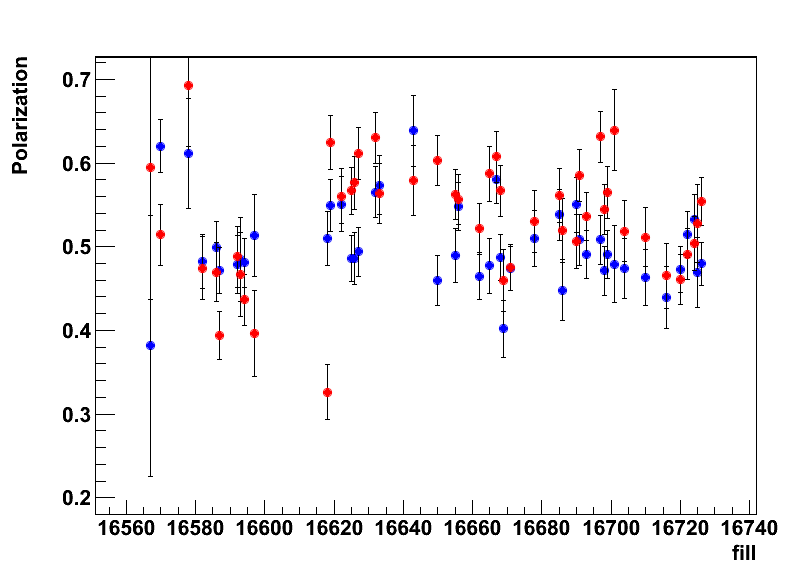 Yellow-1
 longitudinal
E.C. Aschenauer
2012/04/18
2
Normalization to H-Jet
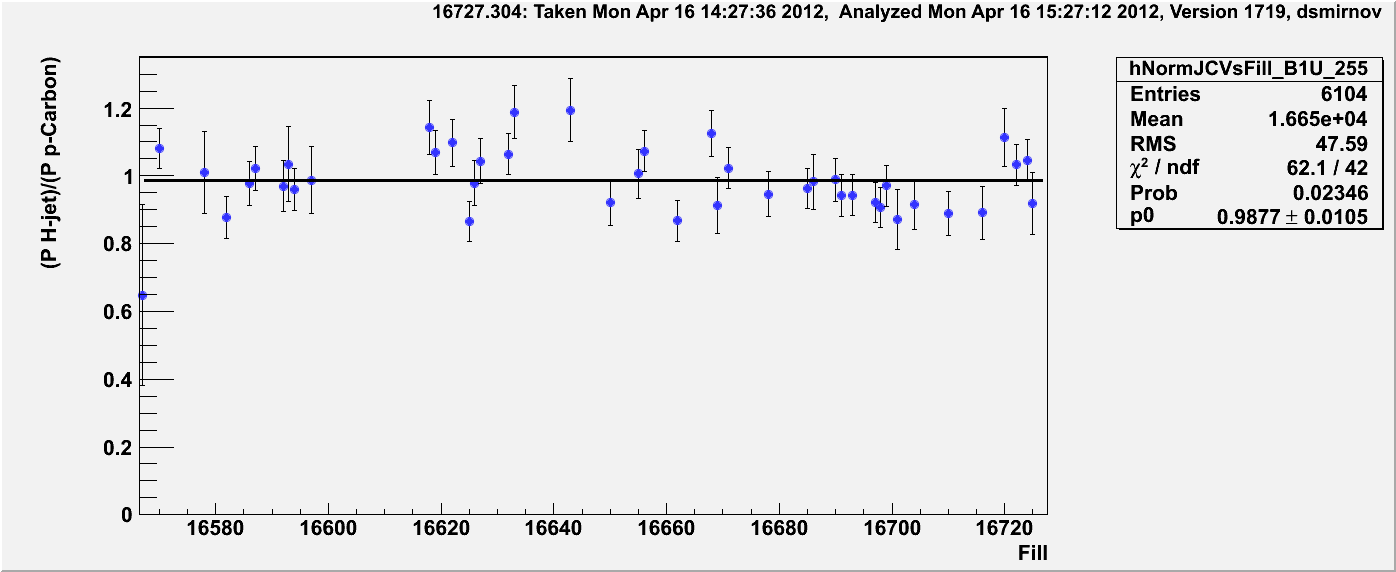 Blue-1: in good agreement with jet
          without normalisation
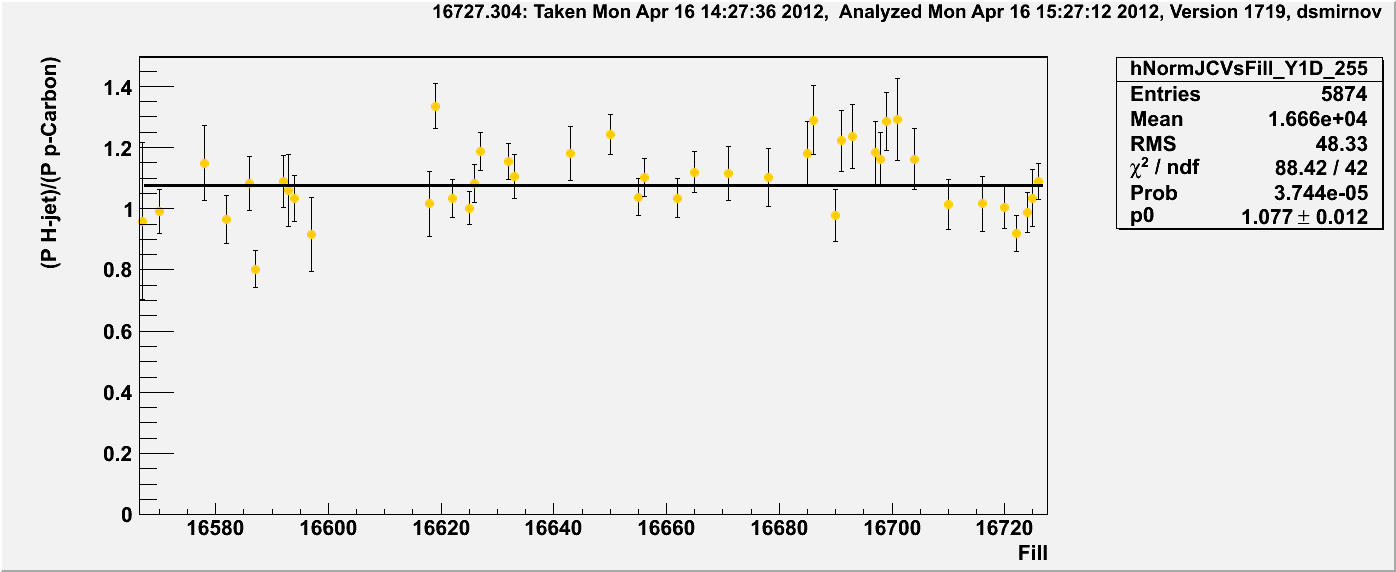 Yellow-1: normalized by 1.08
All measurements online and offline are normalized to jet now since already
more than a week
CDEV was reloaded with new offline numbers
E.C. Aschenauer
2012/04/18
3
255 GeV Results Transverse Fills
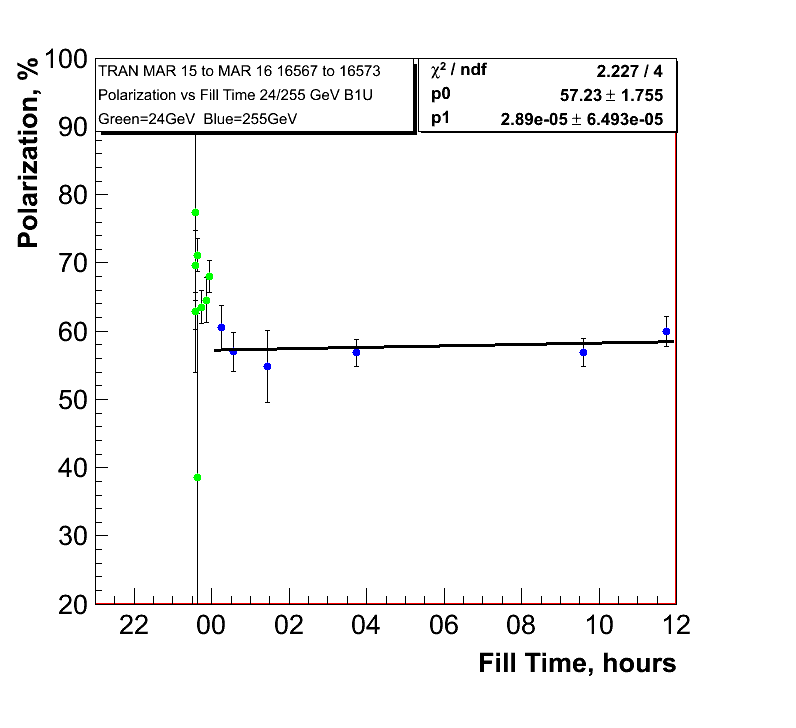 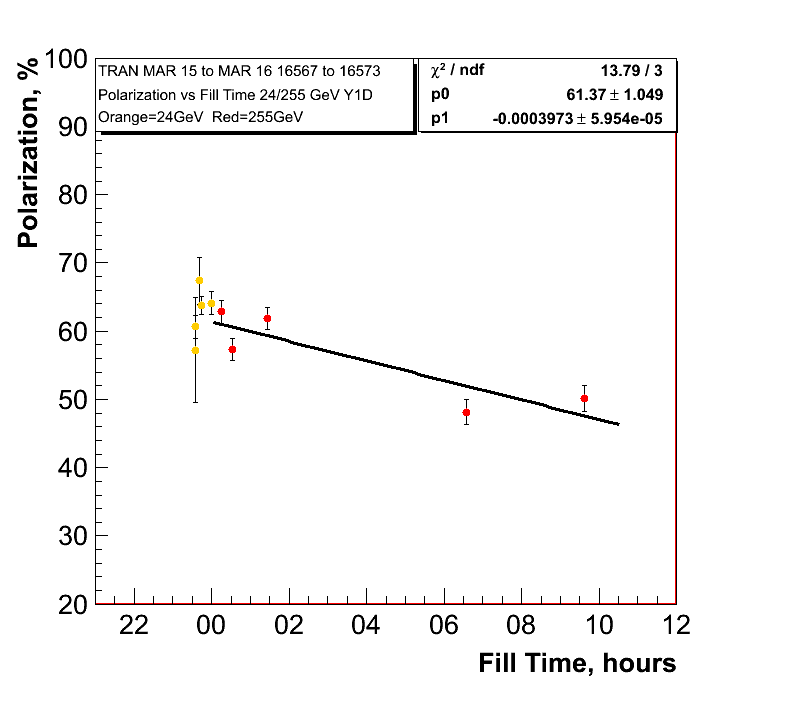 Polarisation 
lifetime in
yellow very 
similar to 
longitudinal 
255 GeV fills
0.10%±0.23/hour
1.4%±0.21/hour
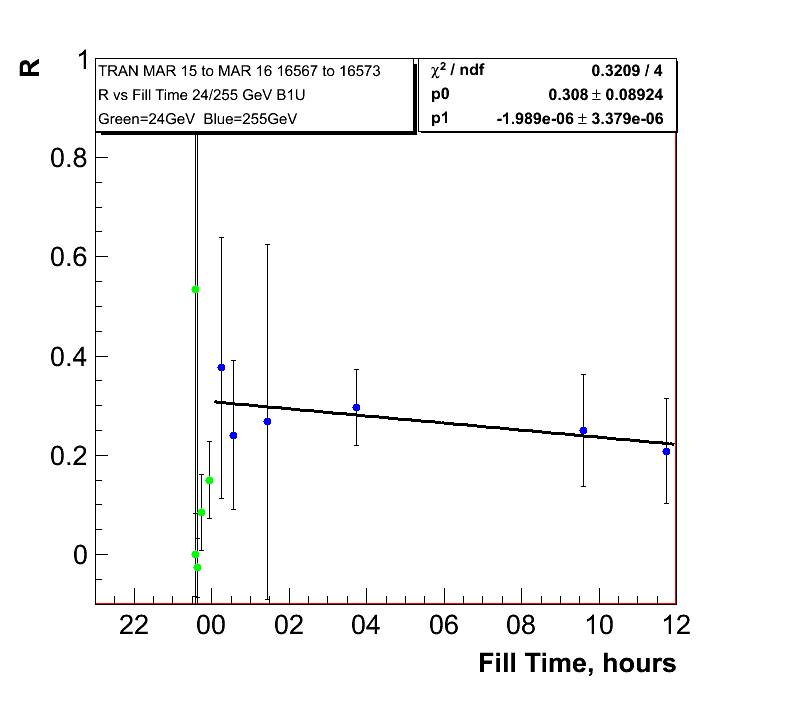 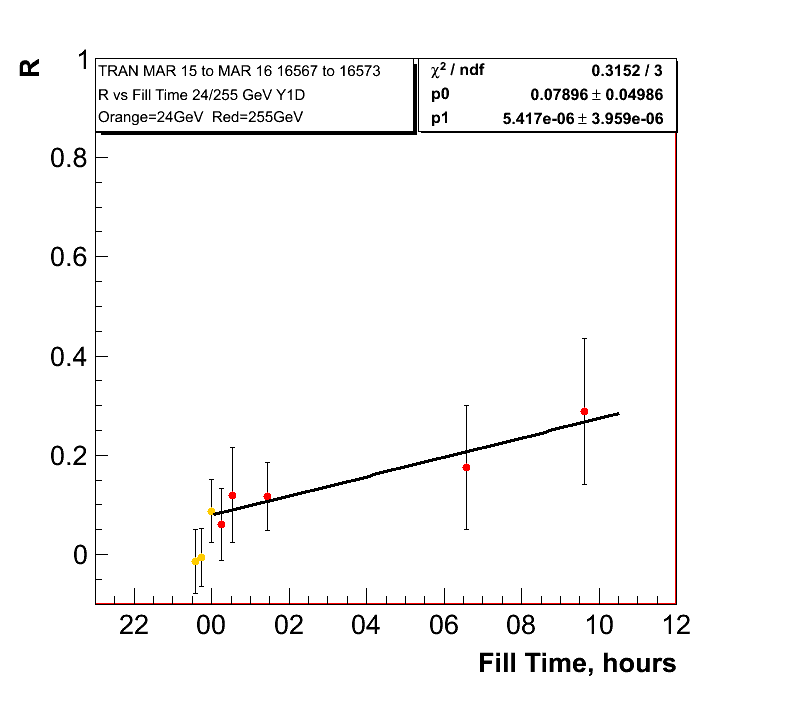 E.C. Aschenauer
2012/04/18
4
255 GeV Results
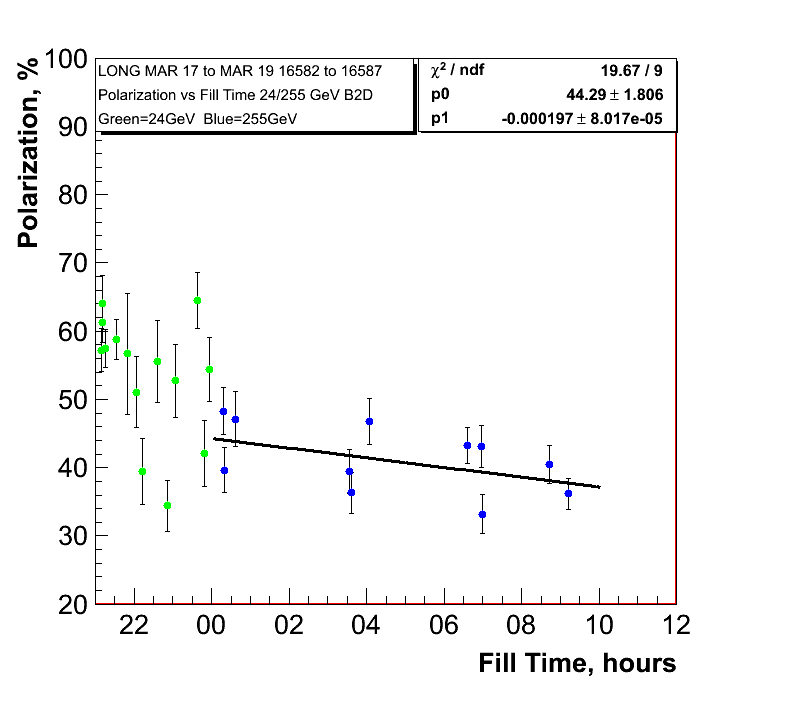 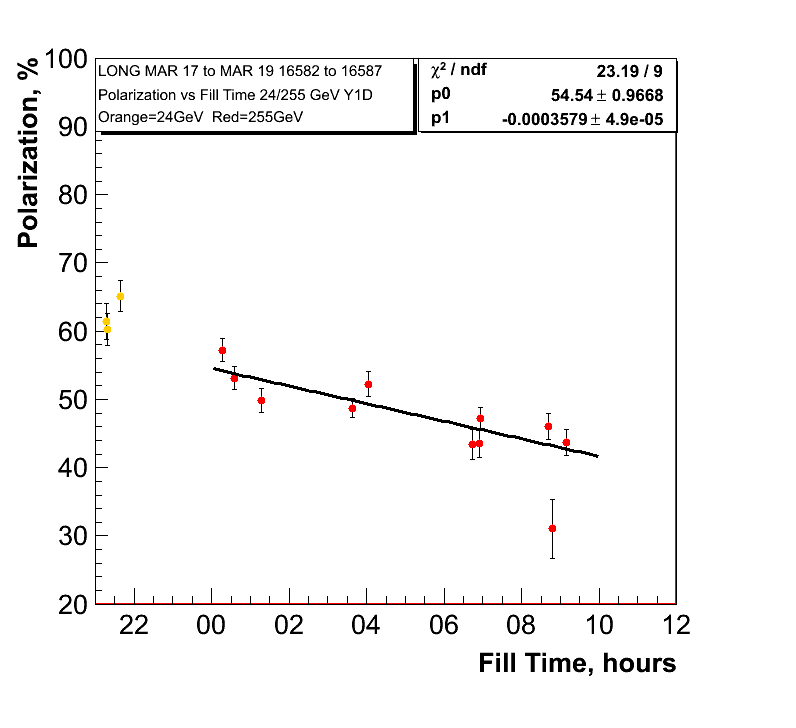 0.71%±0.28/hour
1.288%±0.18/hour
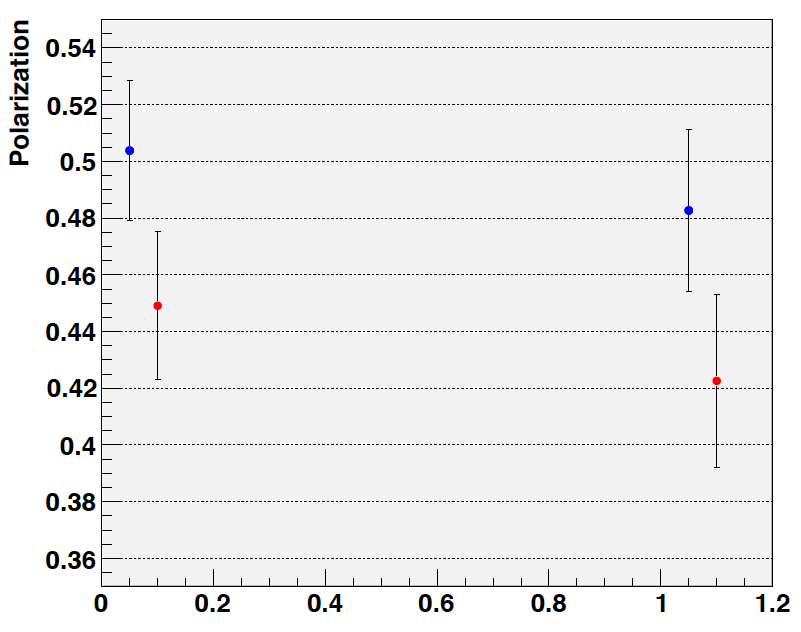 H-Jet:
Fills: 16586-16592
longitudinal
E.C. Aschenauer
2012/04/18
5
255 GeV Results
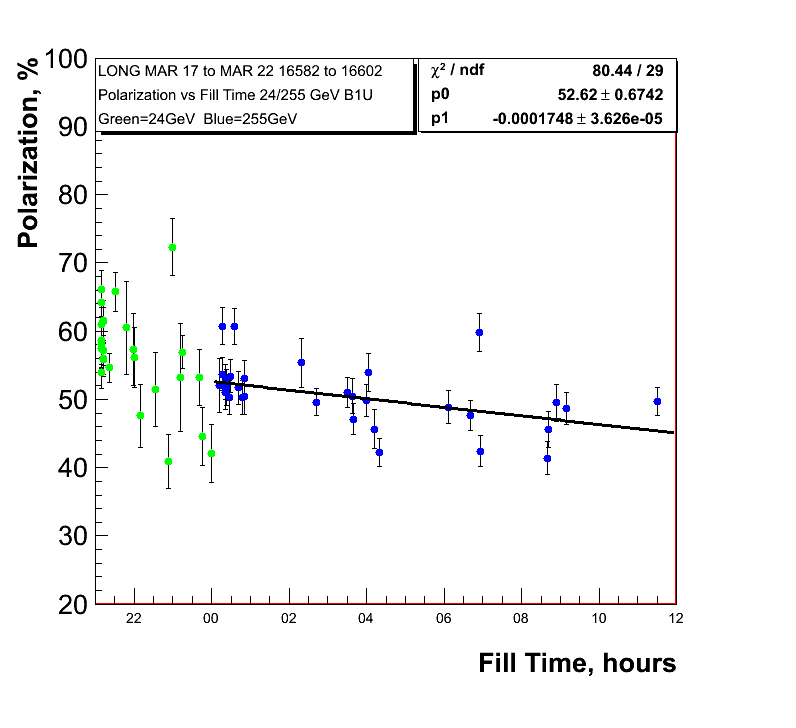 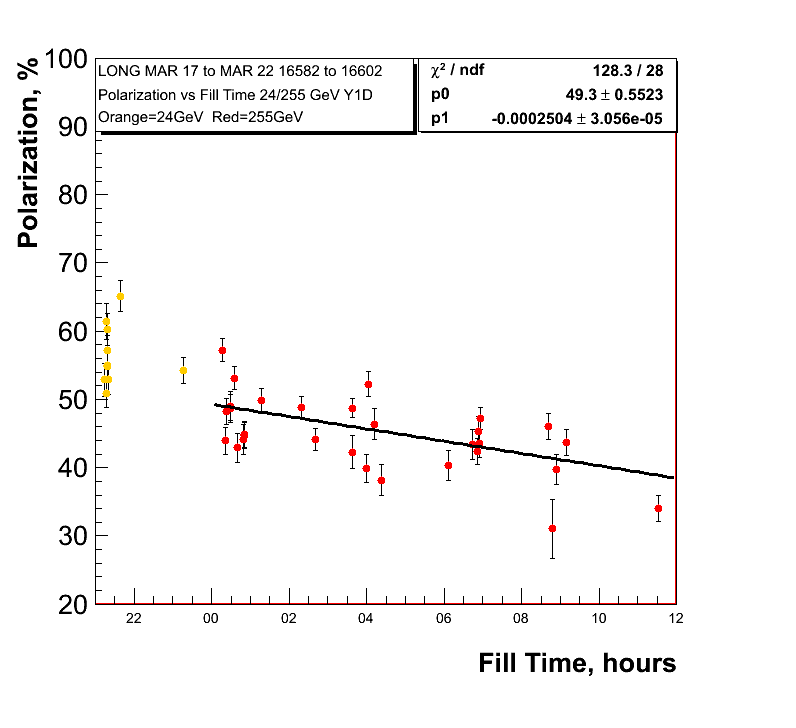 0.62%±0.13/hour
0.9%±0.11/hour
Polarisation 
lifetime very 
similar run-11 
and run-12 so 
255 GeV did not
do the trick
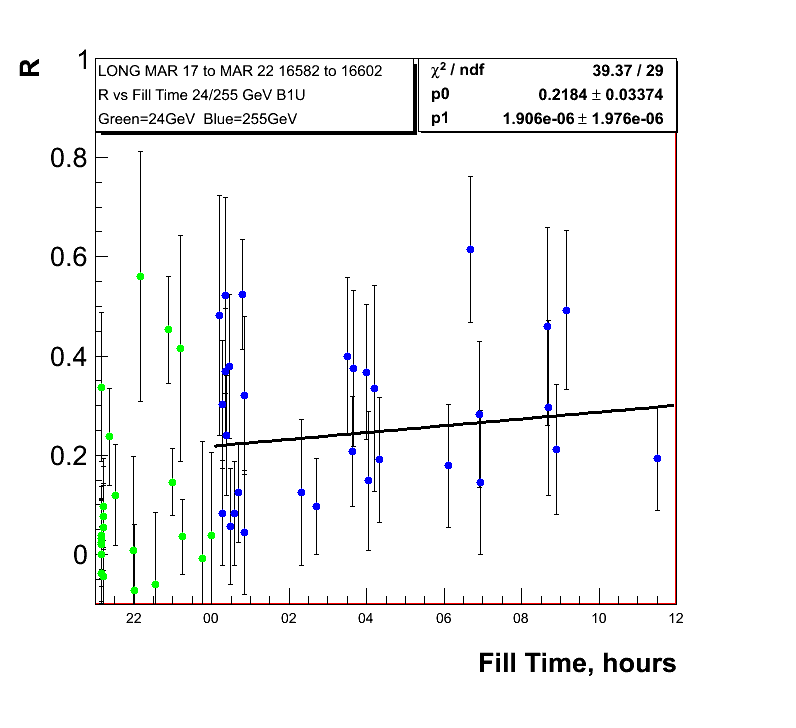 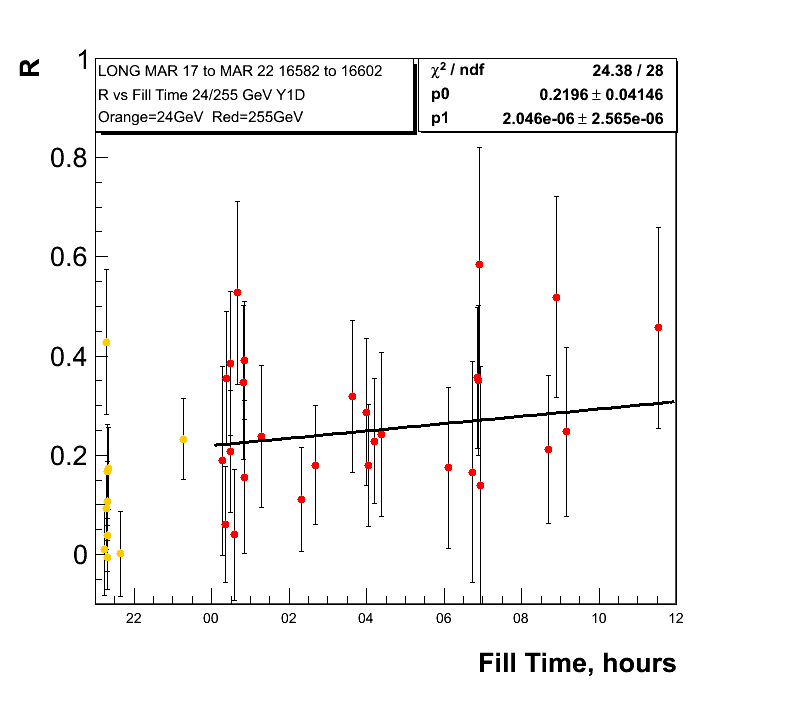 E.C. Aschenauer
2012/04/18
6
255 GeV Results
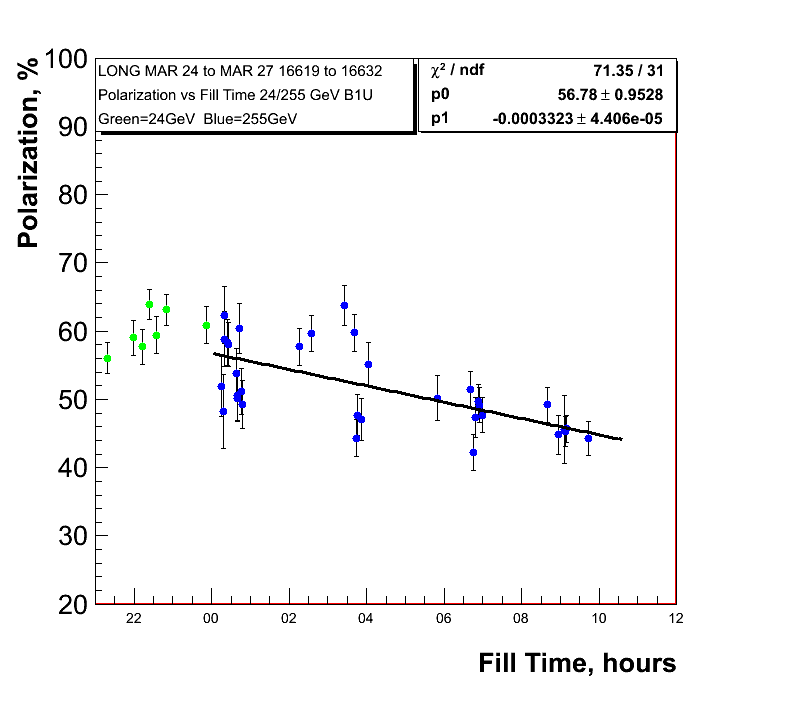 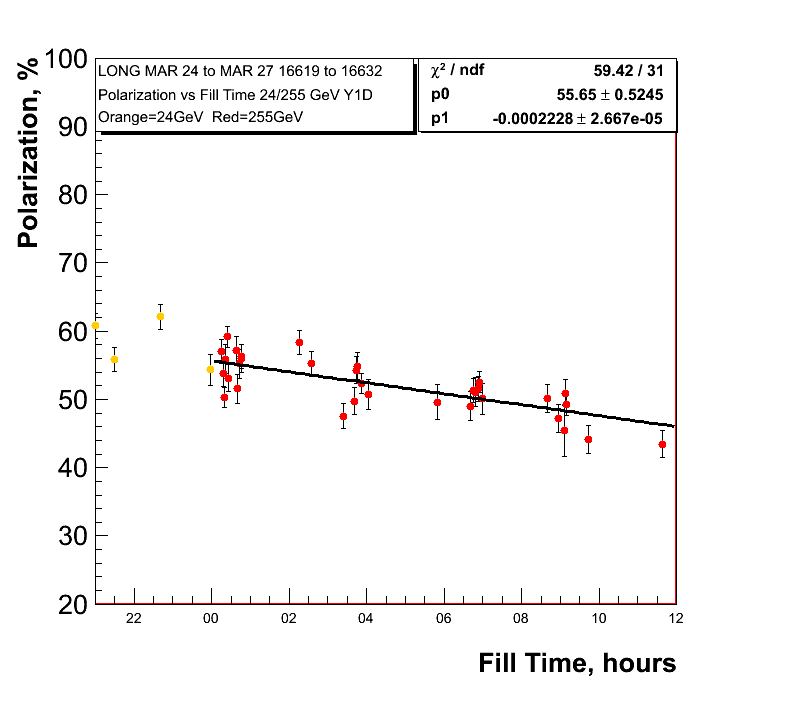 1.2%±0.16/hour
0.8%±0.096/hour
Polarisation 
Lifetime for low
Emittance fills
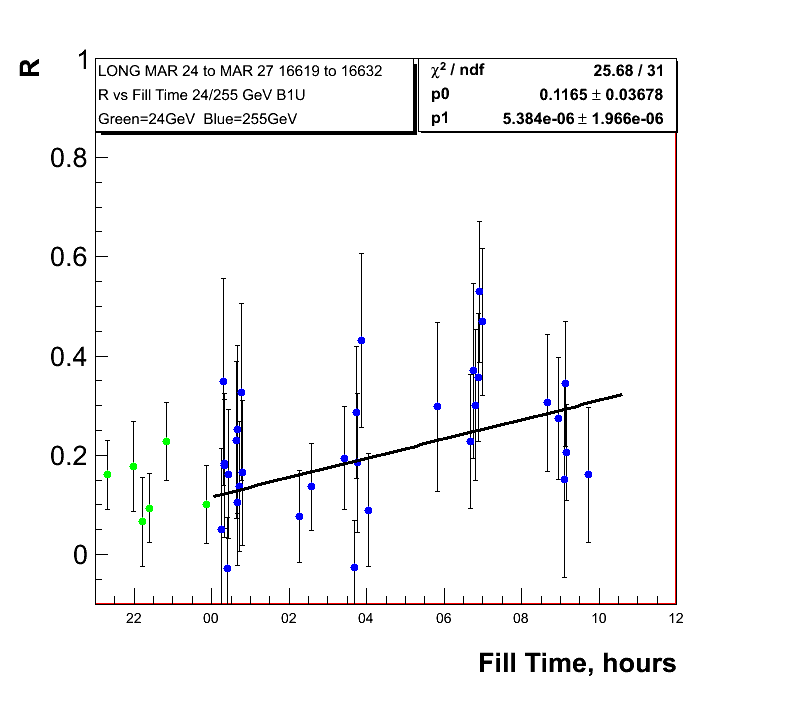 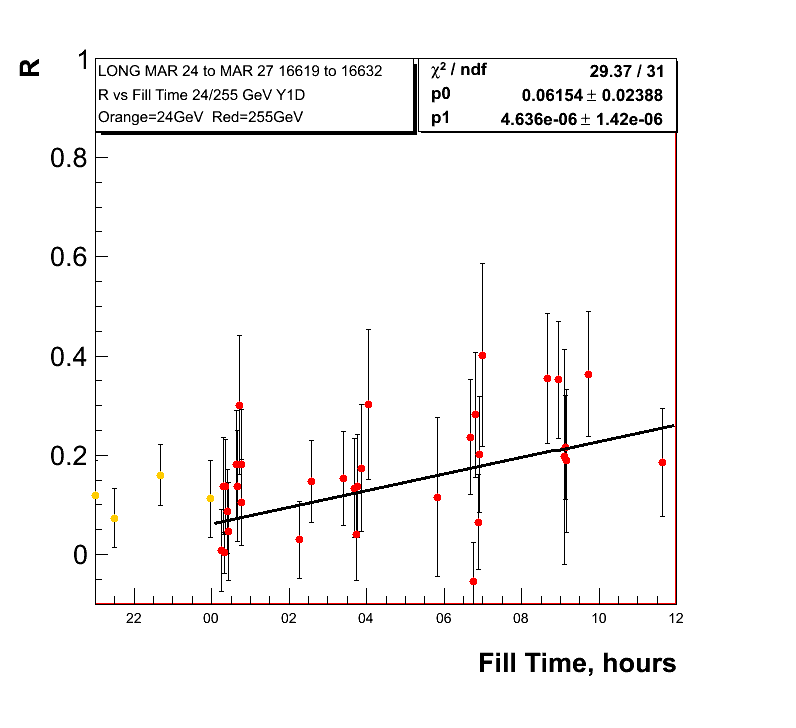 E.C. Aschenauer
2012/04/18
7
255 GeV Results
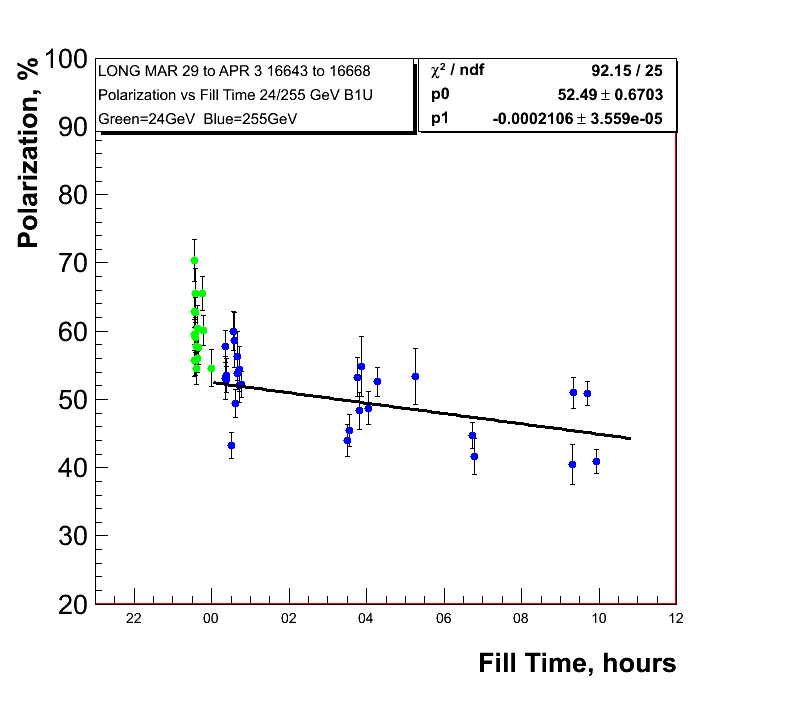 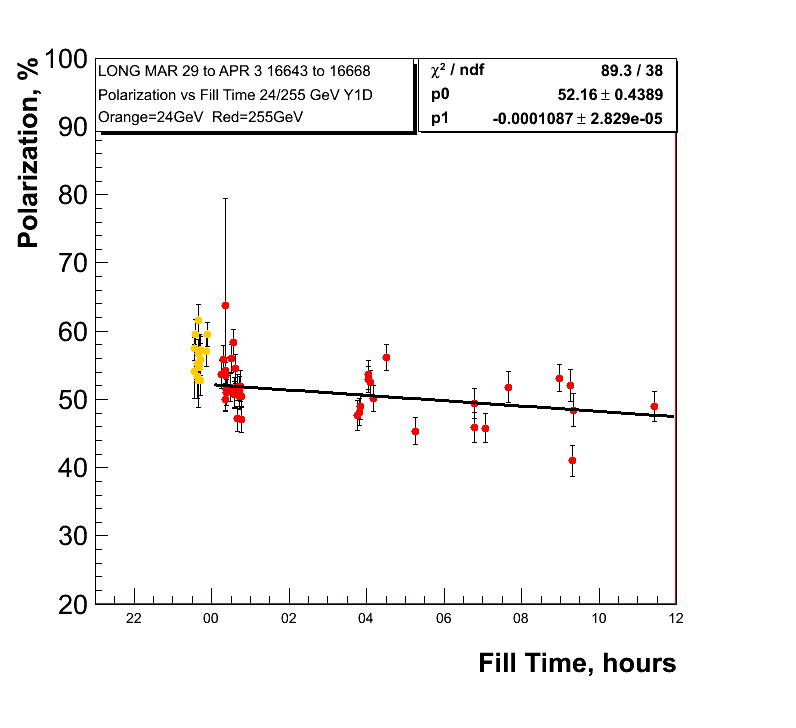 0.75%±0.13/hour
0.39%±0.10/hour
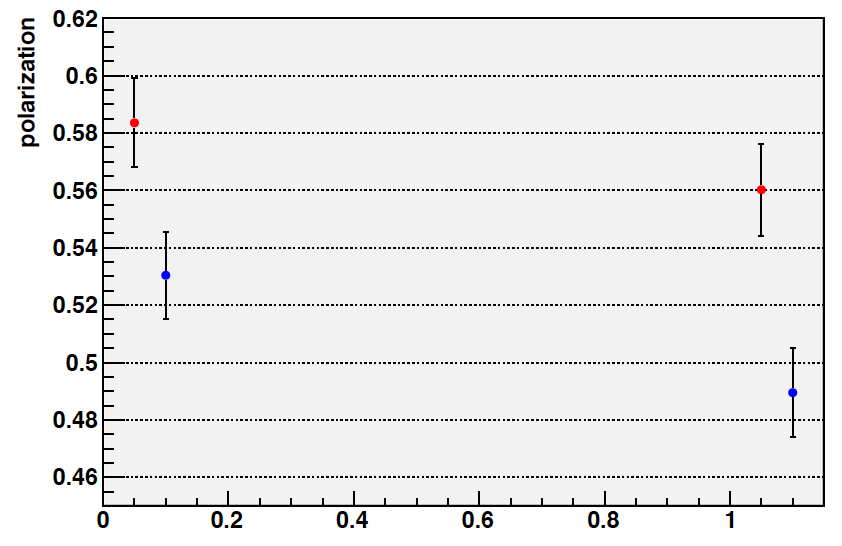 Jet same fill range
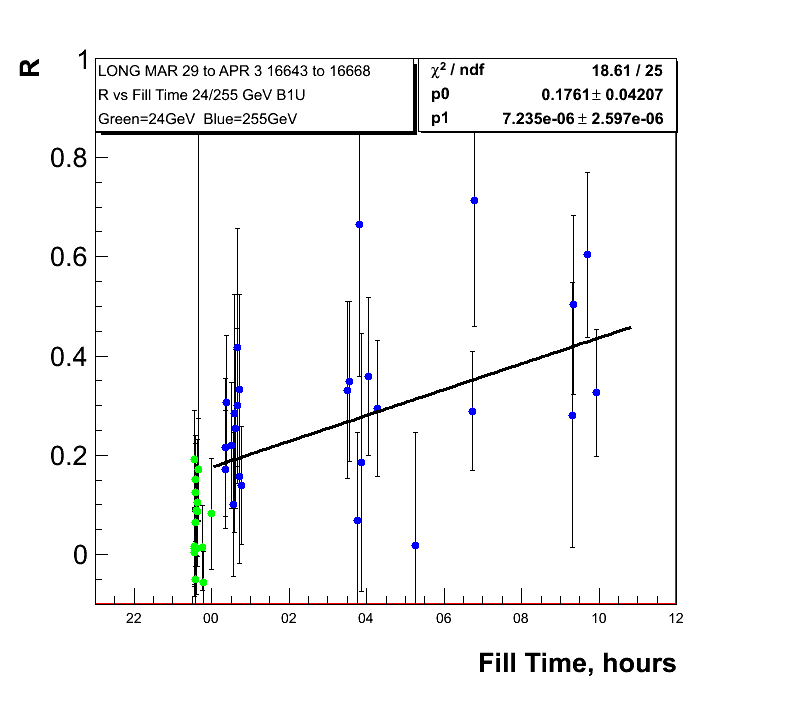 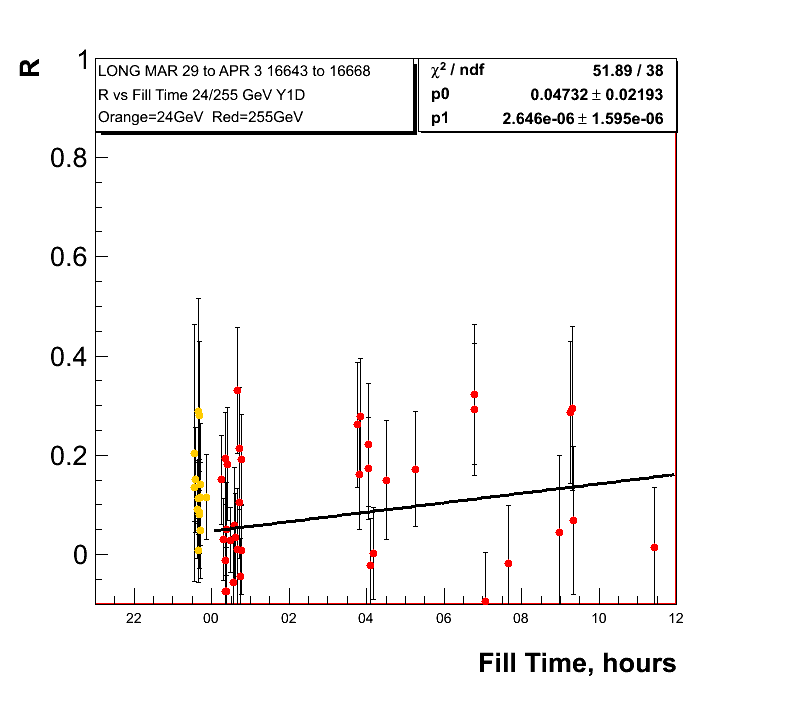 E.C. Aschenauer
2012/04/18
8
255 GeV Results
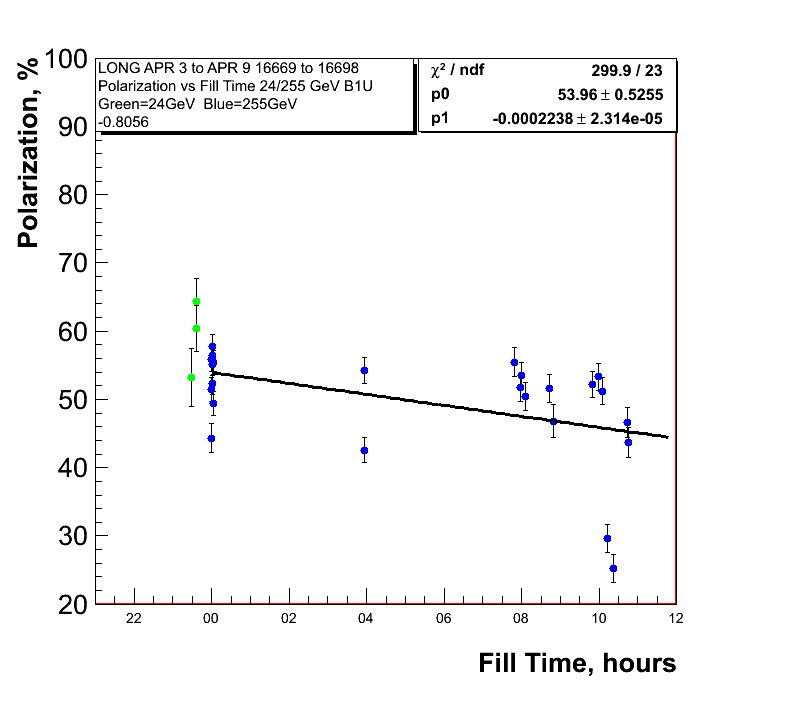 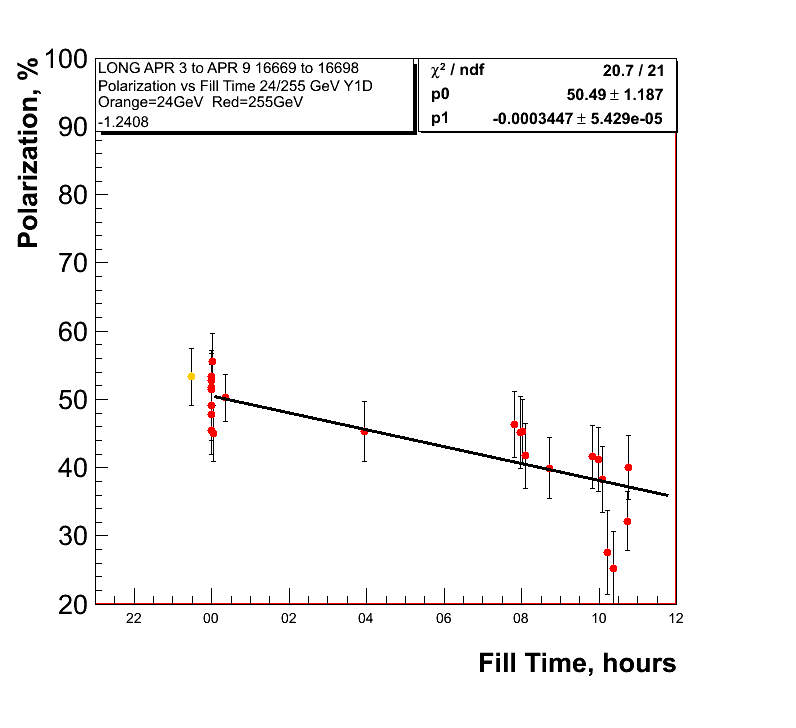 0.8%±0.08/hour
1.24%±0.19/hour
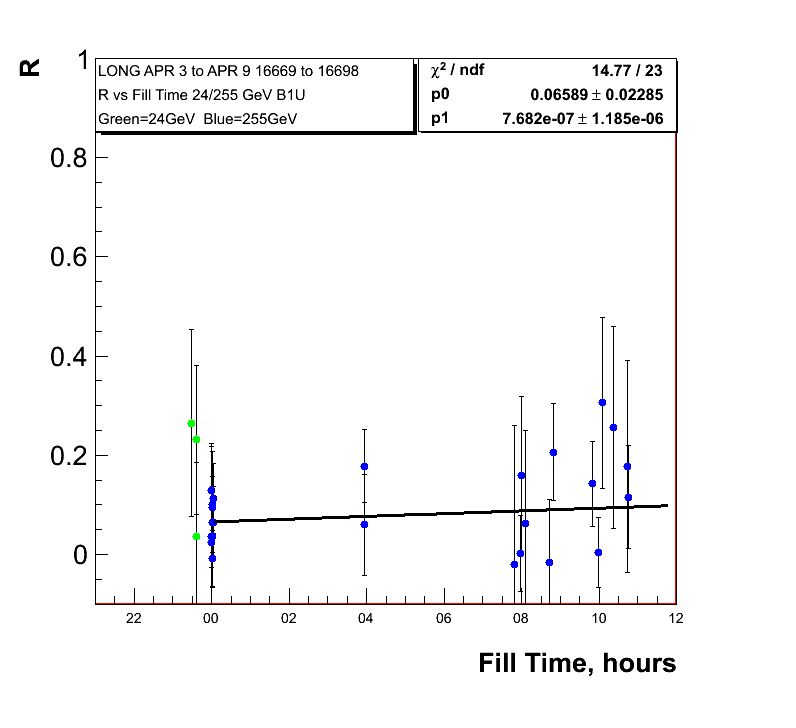 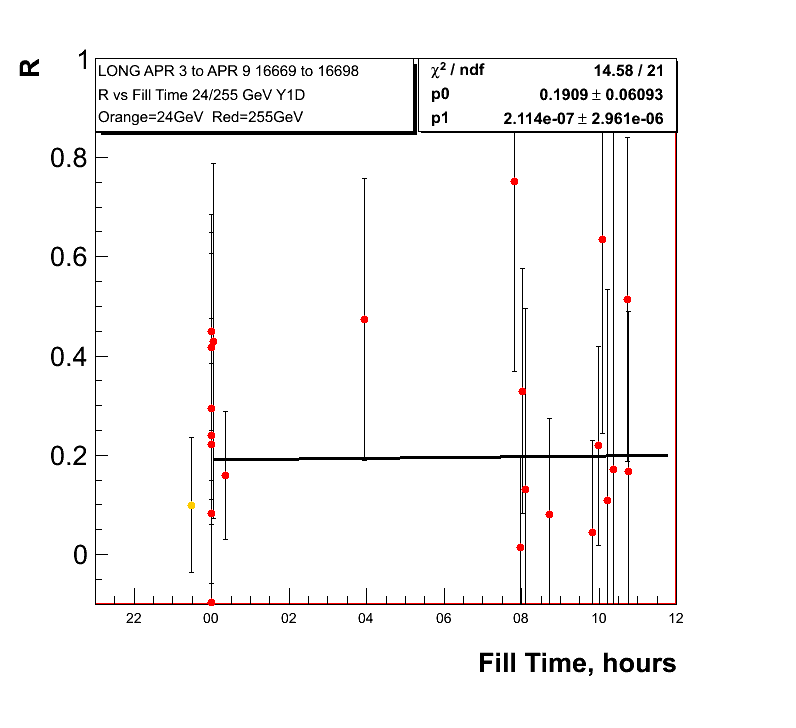 E.C. Aschenauer
2012/04/18
9
APEX STUDY flat top not colliding
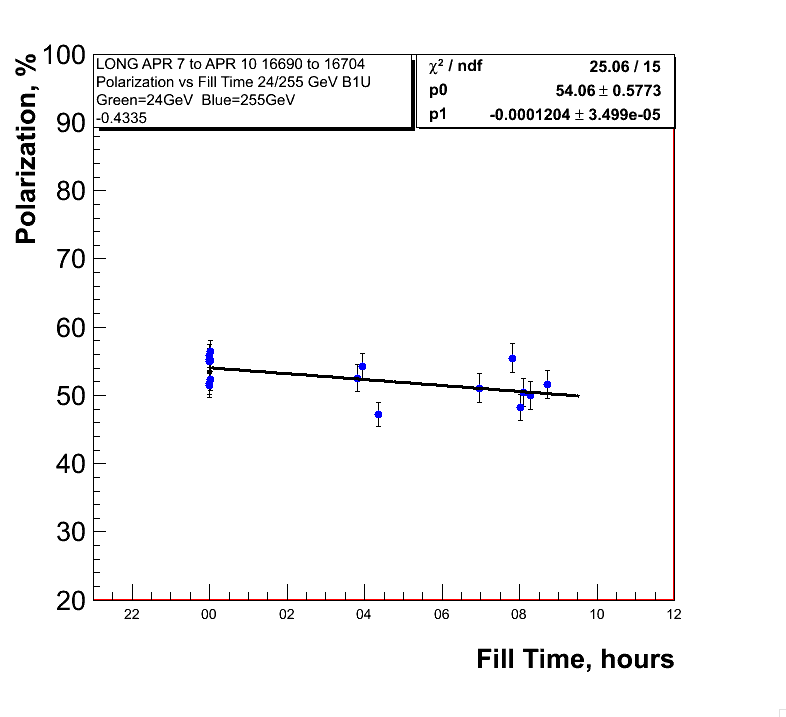 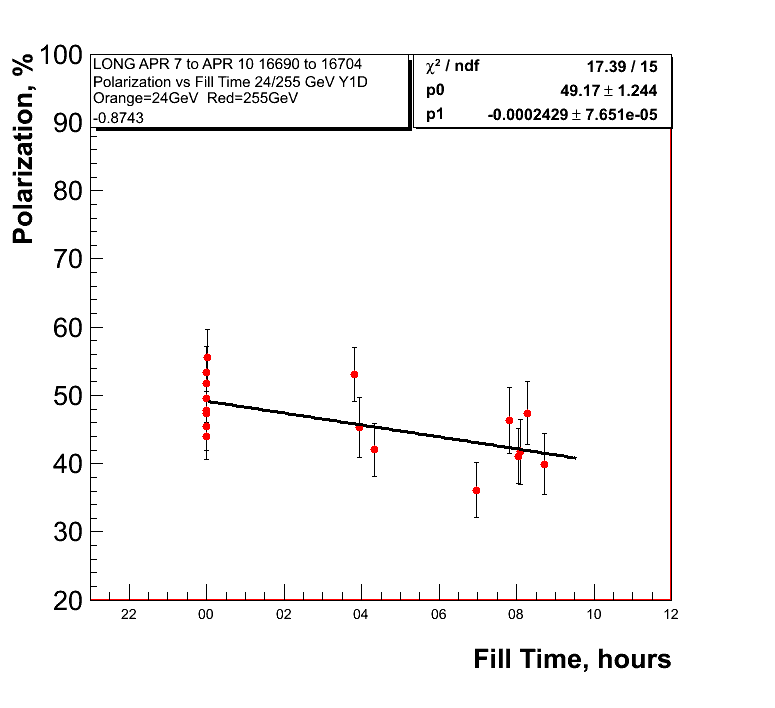 fills before apex
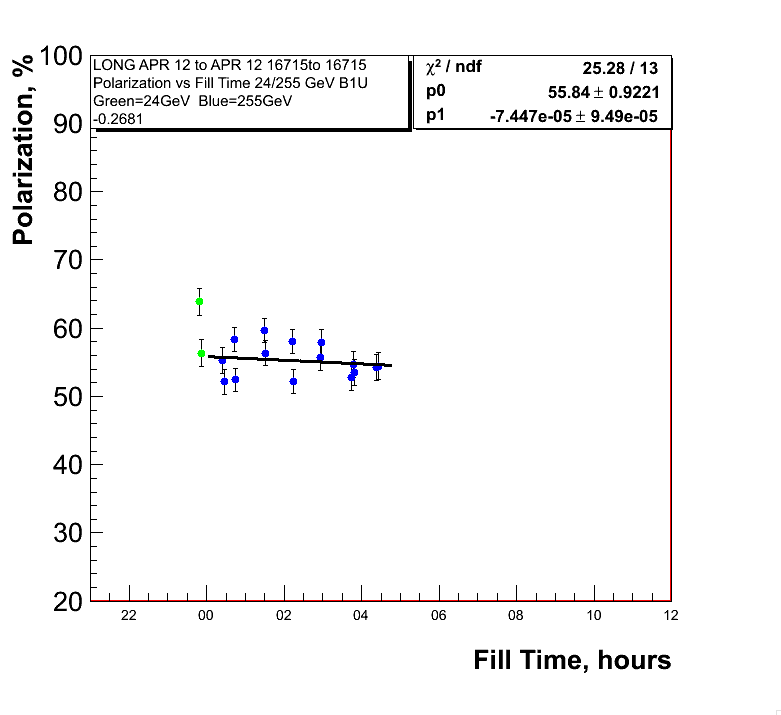 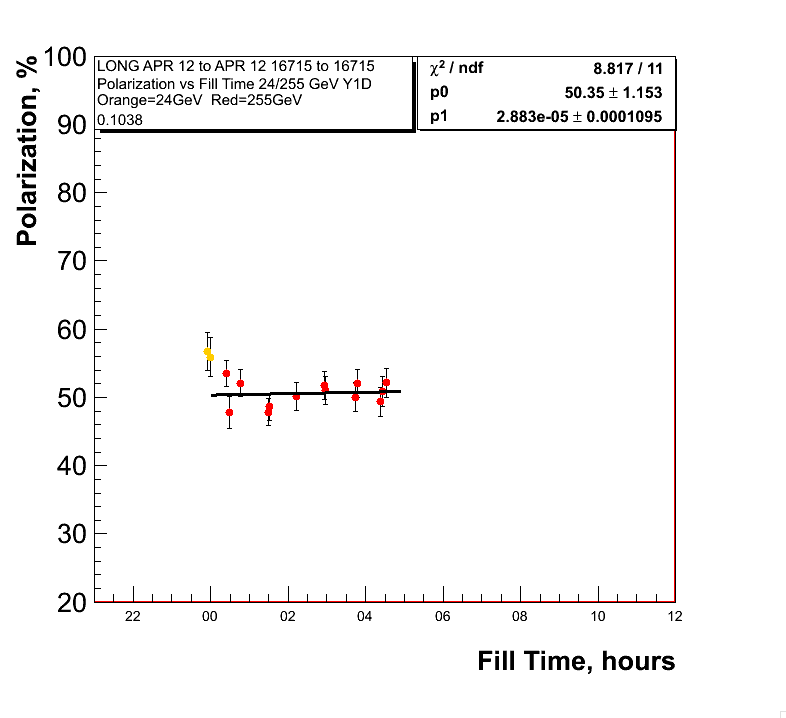 APEX
Mei:2nd order snake 
resonance
not responsible 
for polarisation lifetime
Blue was sitting at resonance
E.C. Aschenauer
2012/04/18
10
255 GeV Results
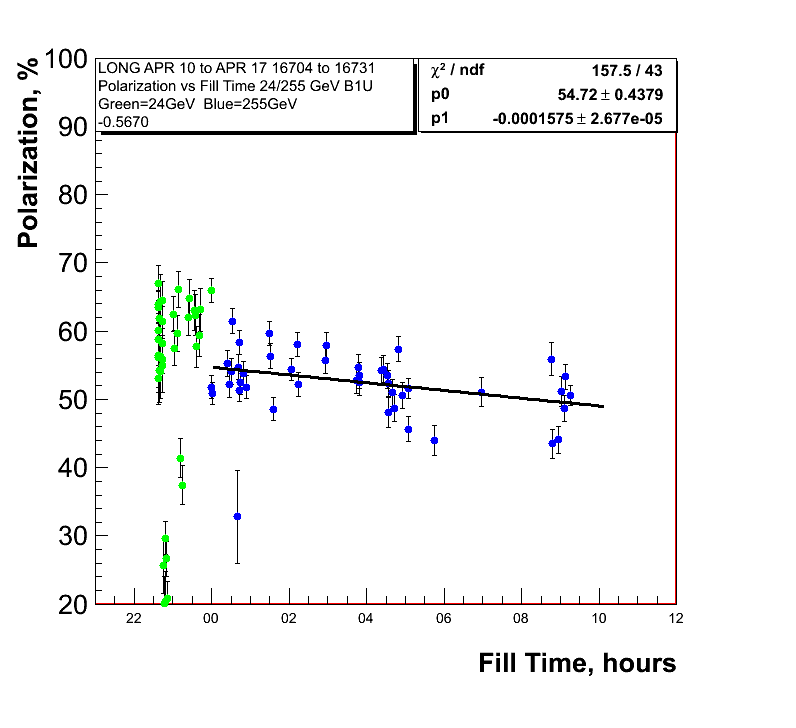 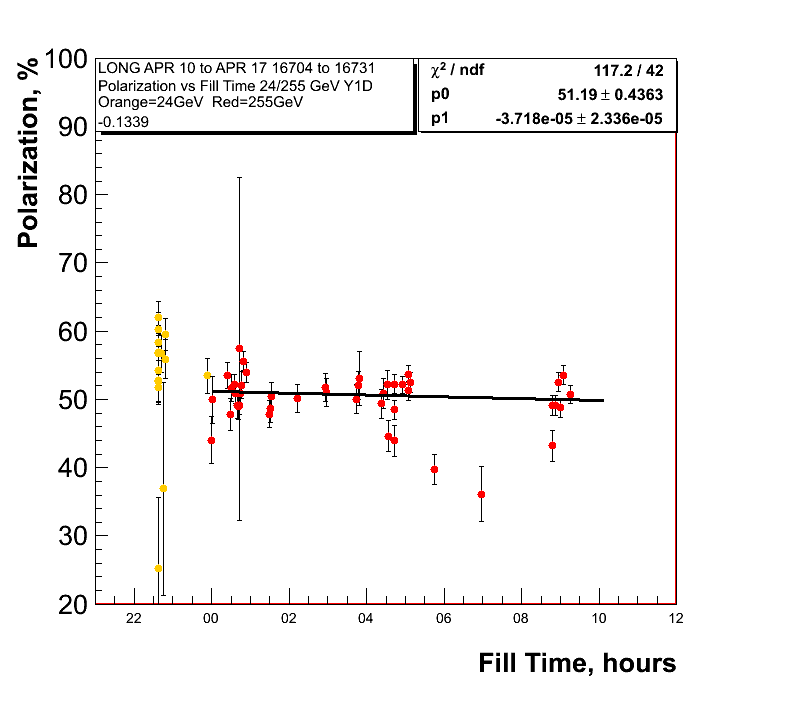 0.56%±0.096/hour
0.13%±0.08/hour
Polarisation 
Lifetime since
last week
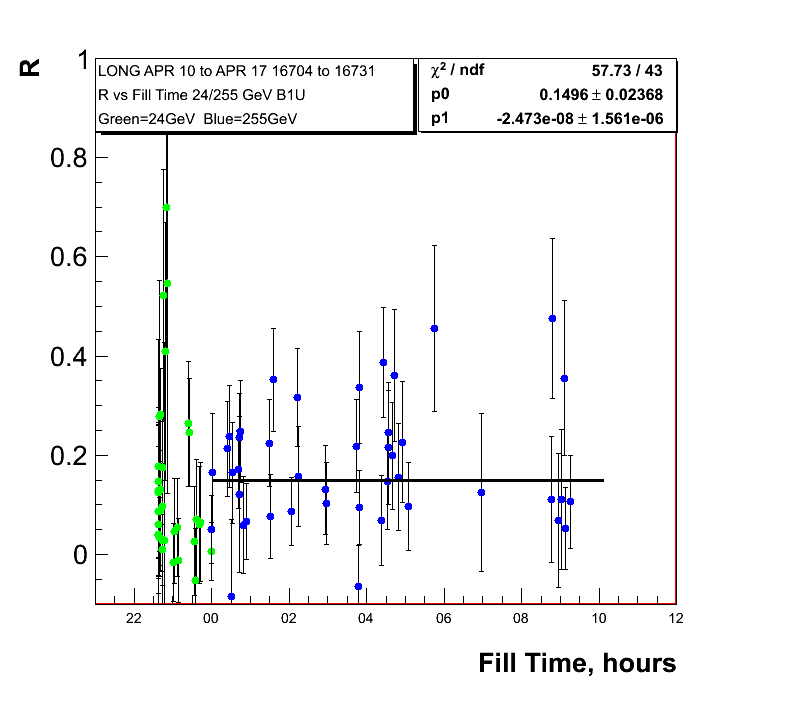 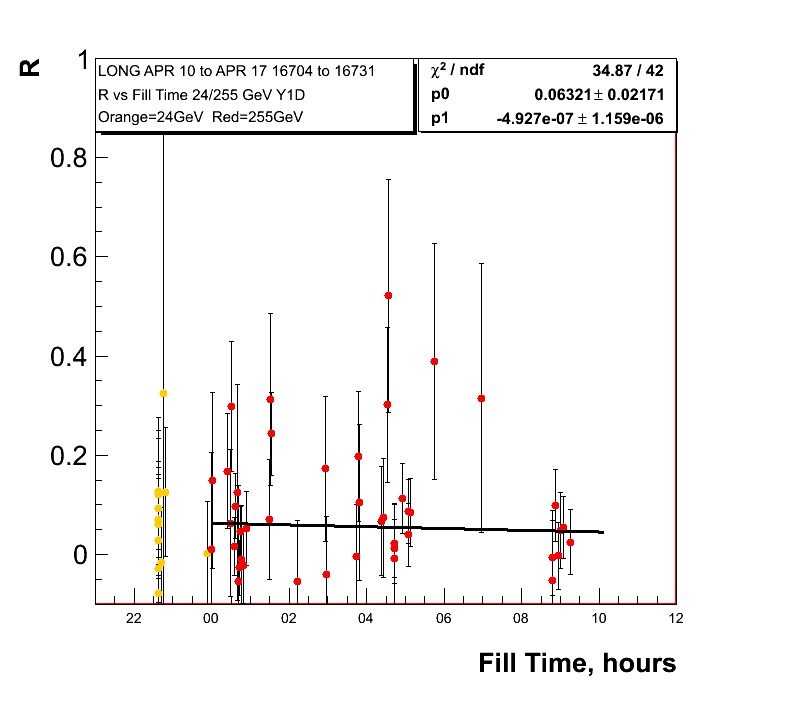 E.C. Aschenauer
2012/04/18
11
Polarisation Decay Per Fill
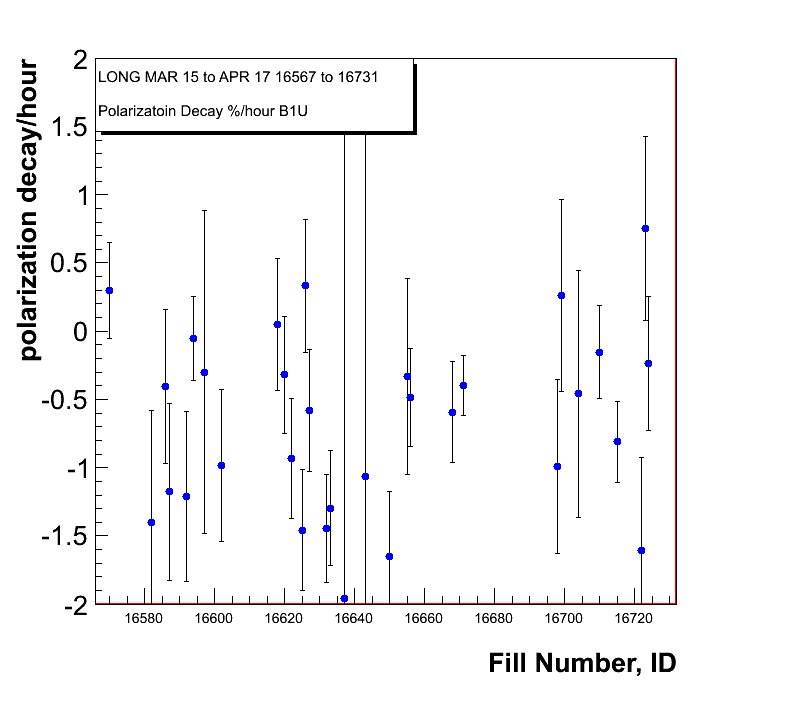 Shown is the
polarisation decay per fill
taking the measurements
after the rotator ramp 
at 255 GeV
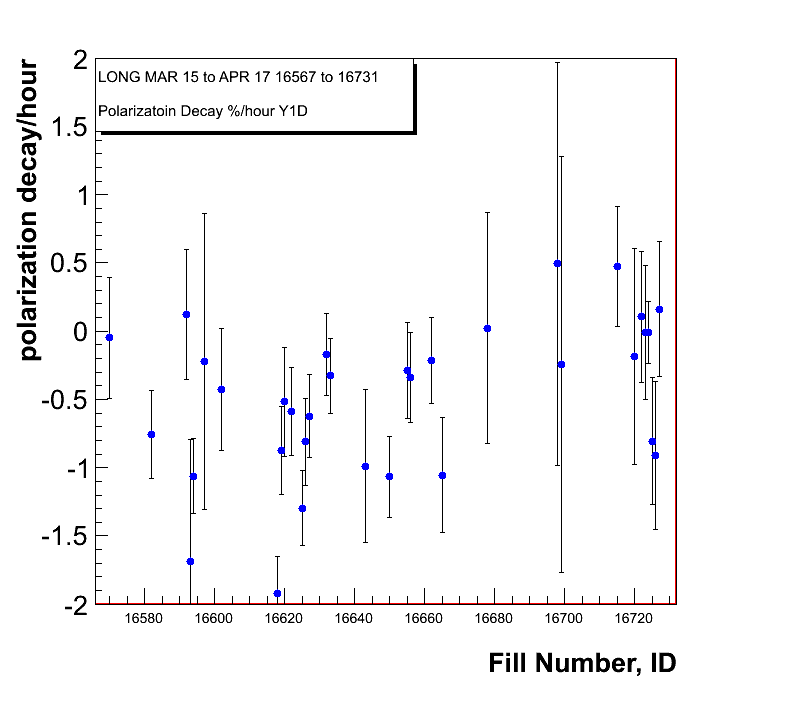 Blue Beam
Yellow Beam
E.C. Aschenauer
2012/04/18
12
Polarisation loss through rotator ramp
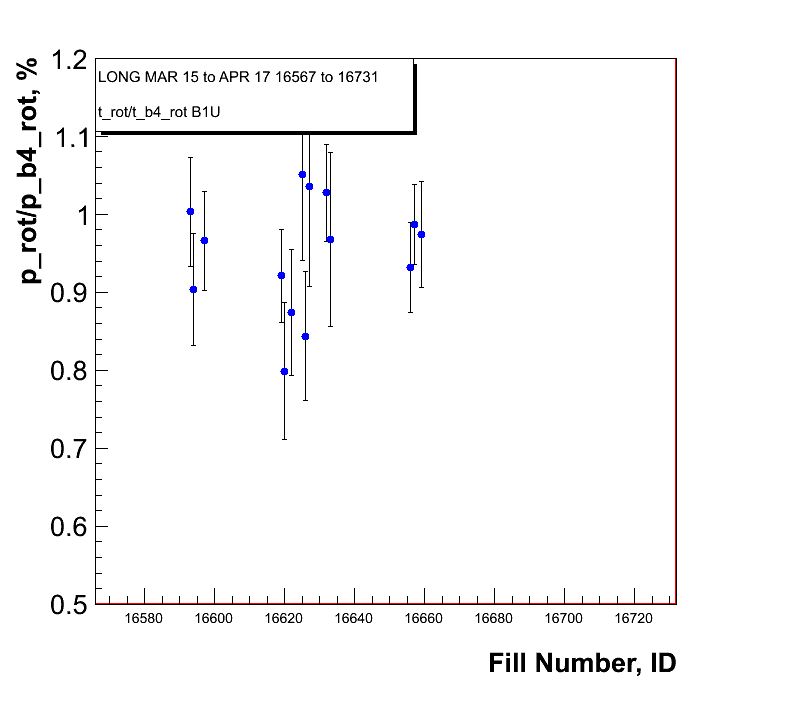 Shown is the ratio of the 
polarisation measurements 
before and 
after the rotator ramp 
at 255 GeV
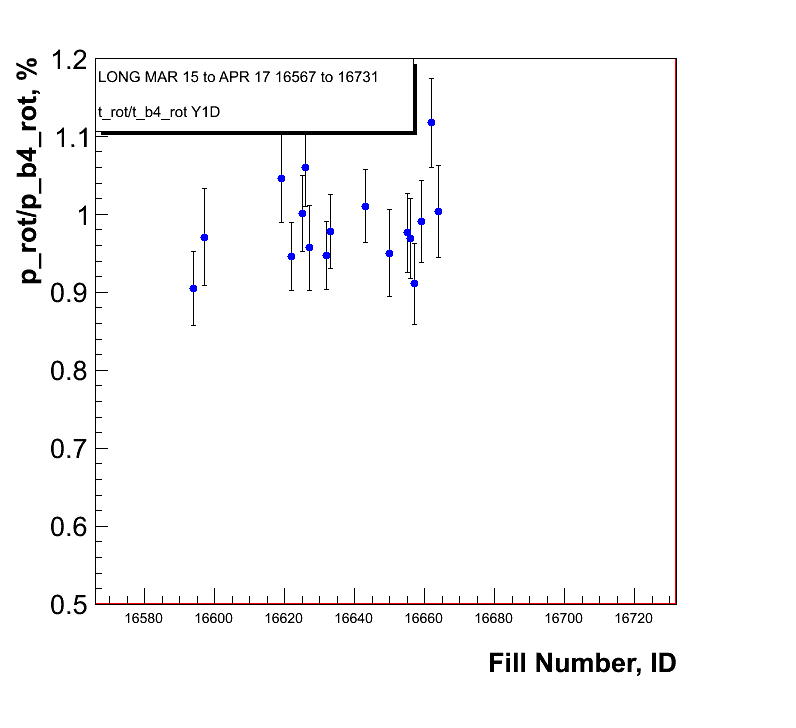 Blue Beam
Yellow Beam
E.C. Aschenauer
2012/04/18
13